A special gospel meeting to build up disciples
October
21-24,
2018
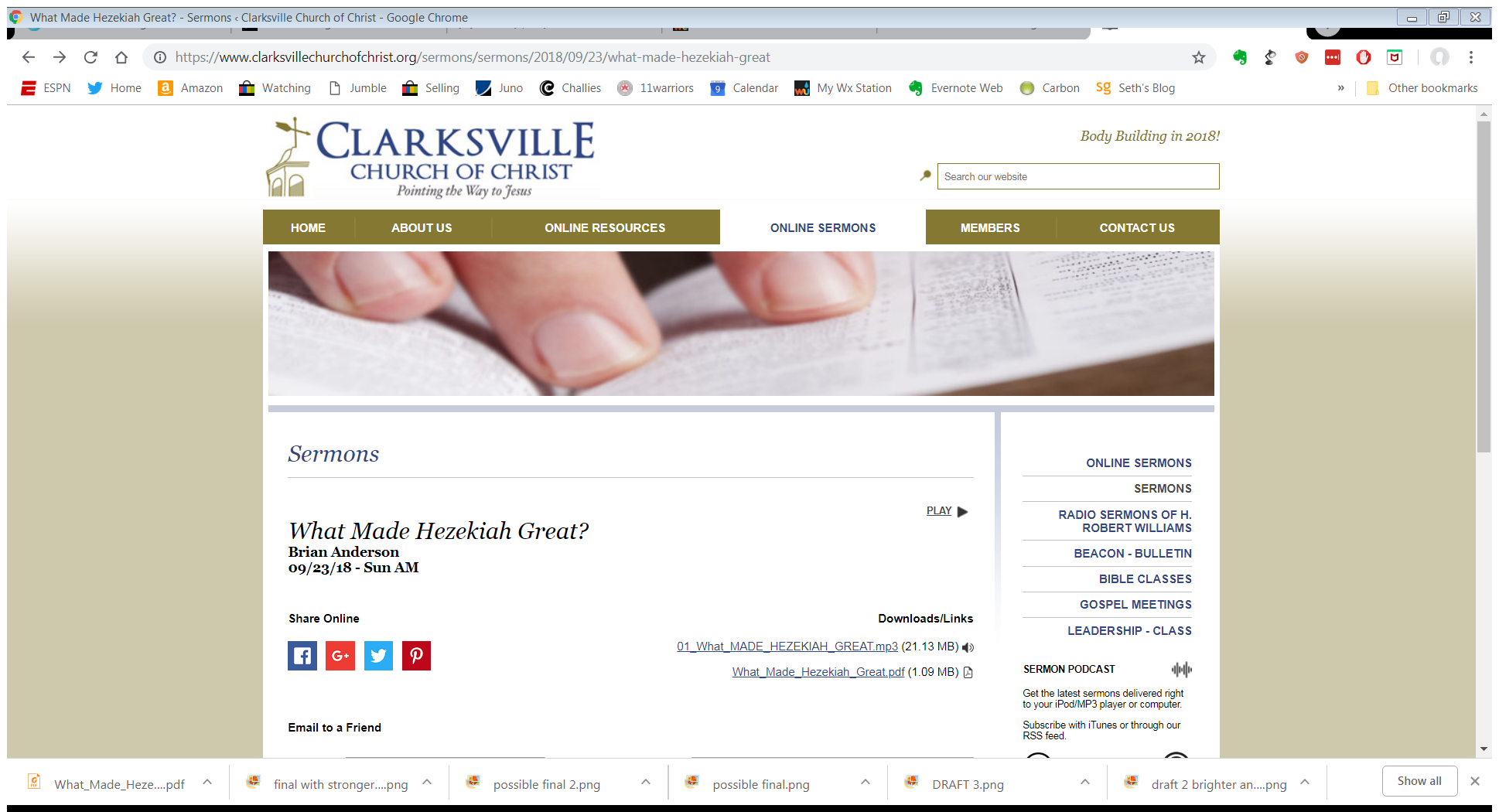 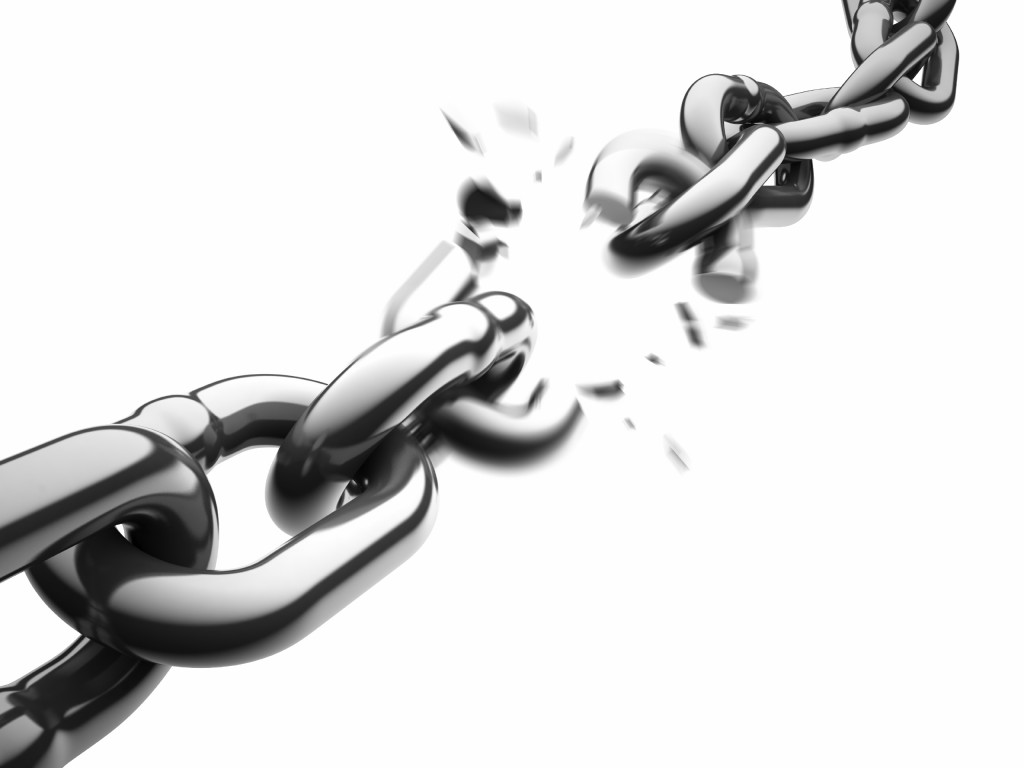 Flex Your Muscles
Breaking Free from Sin’s Slavery
Breaking Free from Sin’s Slavery
Get honest
Psalm 15:2
Submit to radical surgery
Matthew 5:29-30
Make real confession
Ezra 9
Know the Lord is on your side
Luke 19:10
Control environment
Build new habits